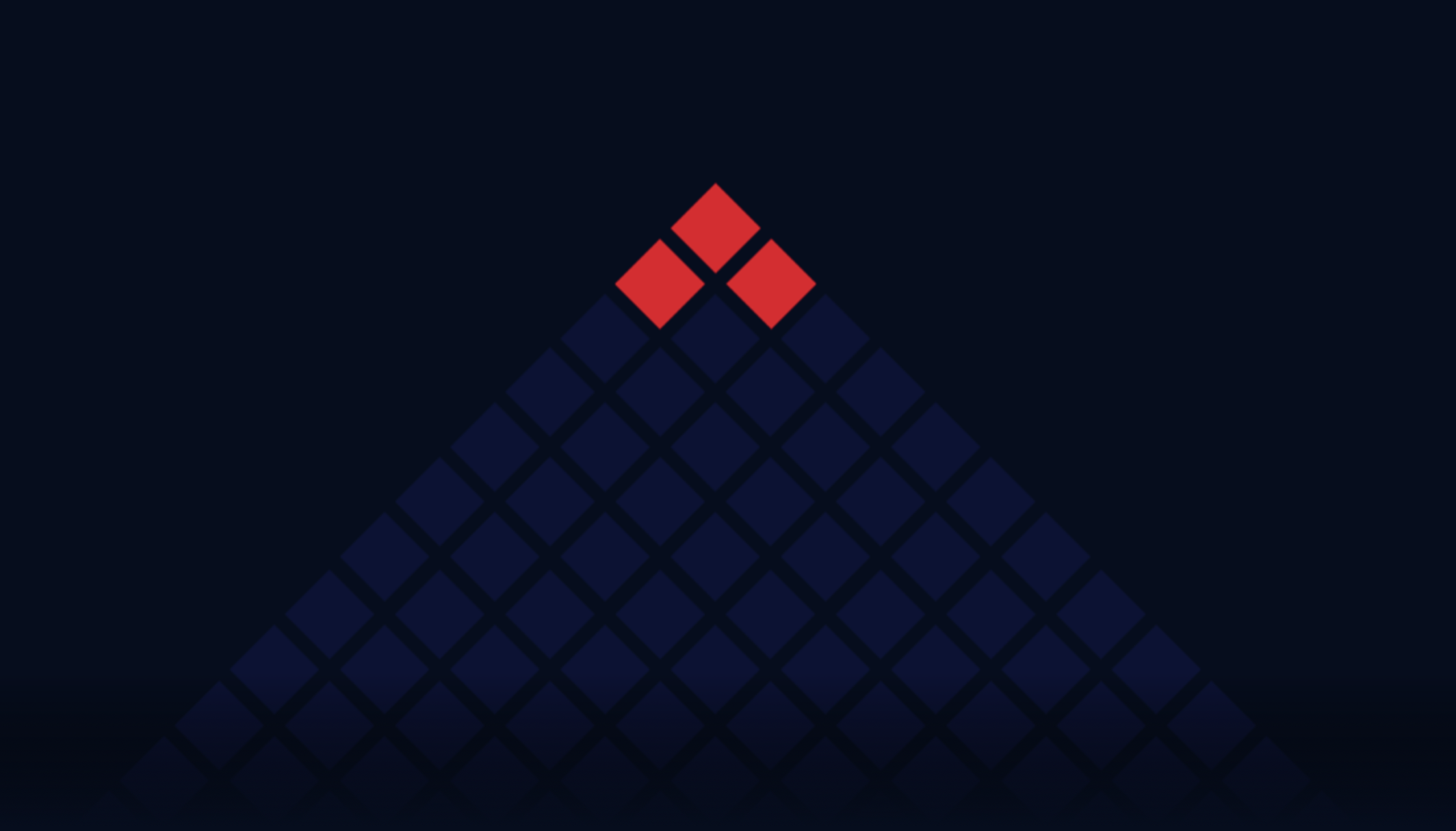 Fault-tolerant quantum computing with the parity code and noise-biased qubits
Anette Messinger, ReAQCT 2024
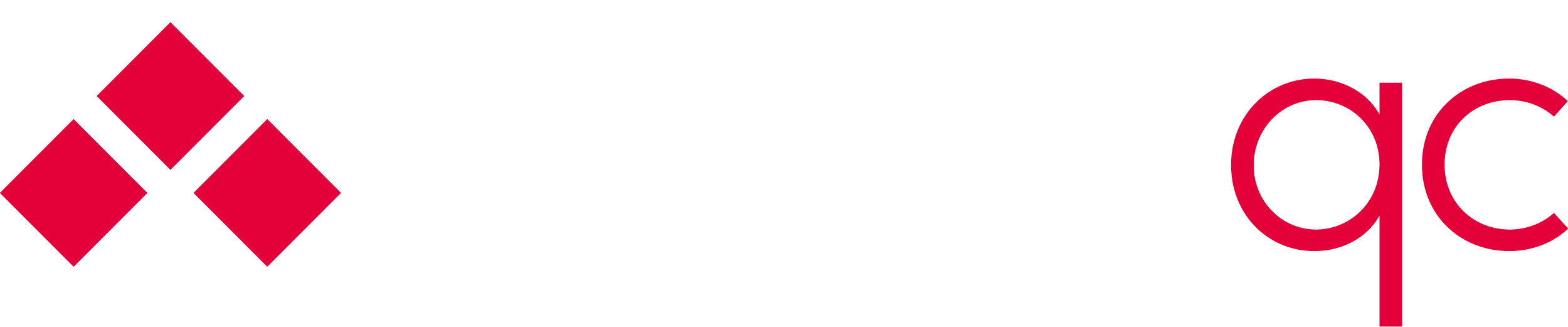 PARITYQC.com
INFO@PARITYQC.com
Introduction to the Parity Code
How the choice of stabilizers influences connectivity
Universal Parity Quantum ComputingMichael Fellner, Anette Messinger, Kilian Ender, and Wolfgang Lechner,Phys. Rev. Lett. 129, 180503 (2022)
The parity code
03
04
13
14
15
23
24
25
3
34
35
4
45
5
05
The parity code
02
12
2
01
1
Definition of
parity qubit:
0
Stabilizer:
The parity code: Logical operators
03
13
23
3
02
12
2
01
1
0
easier when encoded
harder when encoded
The parity code: Error correction
Stabilizers are Z products



Bit-flip correction
Each logical X/Y operator touches at least N qubits



code distance d=N
03
13
23
3
02
12
2
01
1
0
repetition code with same d would need twice as many physical qubits!
0134
14
4
04
one (two)-to-all
4
Different Code Shapes -> Different Connectivity/Distance
13
3
03
4
3
12
2
02
all-to-all / 4-body interactions
3
2
04
14
24
34
4
1
01
2
1
03
13
23
3
0
1
0
02
12
2
0
01
1
Any parity qubit can be created from square or triangle plaquette stabilizers!
0
Flexible constraint compilation in the parity architecture, arXiv:2304.12879
Code Deformations
Add or remove each stabilizer operator together with a qubit
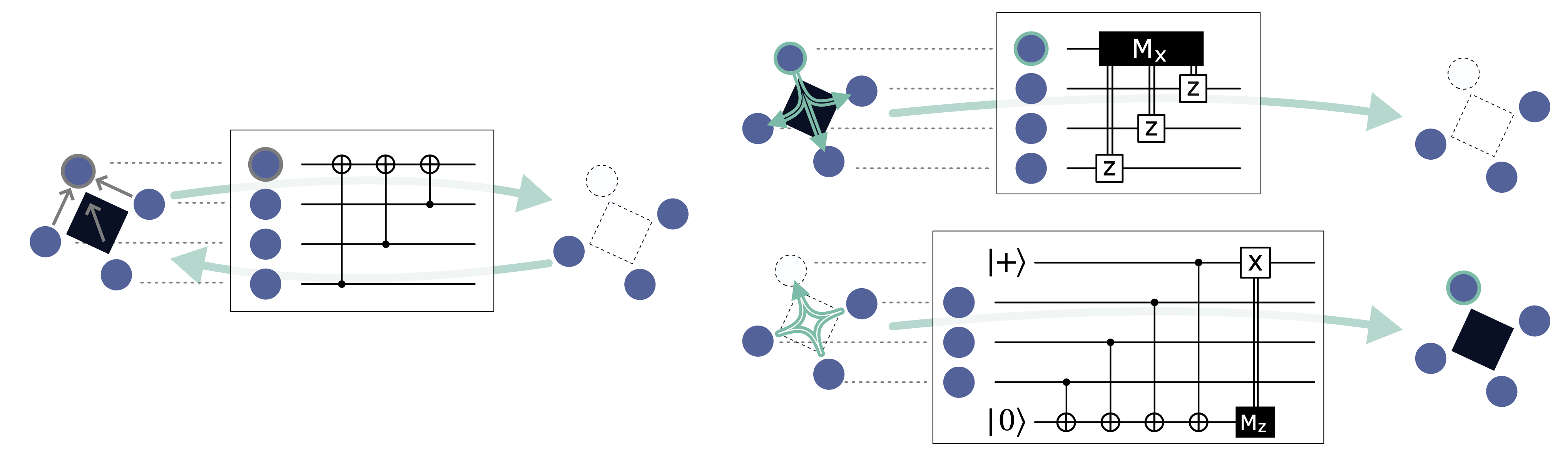 using CNOTs
using measurements andclassical control
Constant Depth Code Deformations in the Parity Architecture, DOI:10.1109/QCE57702.2023.00022
Physical Implementation on Chip
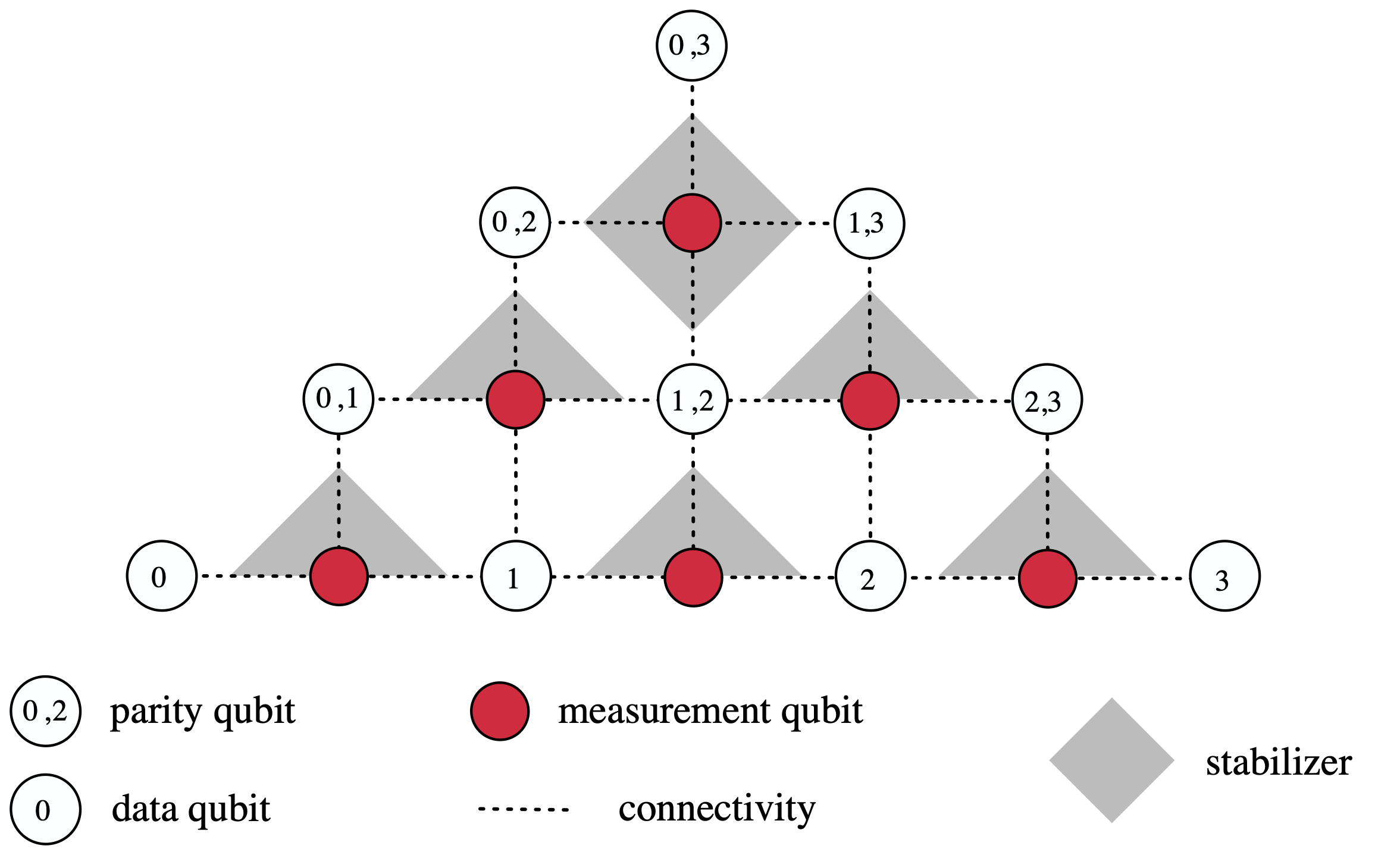 Only square lattice nearest-neighbor connectivity required
The Parity Code on Cat Qubits
Full fault tolerance through code concatenation
Anette Messinger, Valentin Torggler, Berend Klaver, Michael Fellner, Wolfgang Lechner,arXiv:2404.11332 (2024)
Fault-tolerant Quantum Computing with the parity code
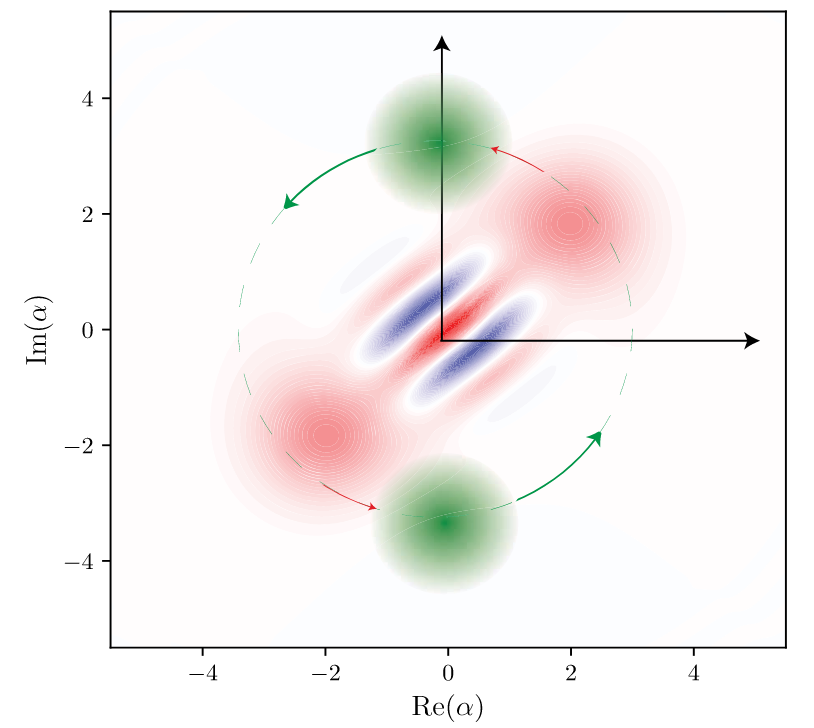 https://aws.amazon.com/blogs/quantum-computing/designing-a-fault-tolerant-quantum-computer-with-cat-qubits/
Use a Cat qubit for each parity qubit
Fault-tolerant Quantum Computing with the parity code
FT logic gates: Z
Perform on corresponding physical qubit
03
13
02
23
12
01
3
2
1
0
Z
46
56
45
6
5
Fault-tolerant Quantum Computing with the parity code
FT logic gates: CNOT
transversal, 
target every qubit with the logical label
control always single-label qubits
4
4
03
4
13
02
4
23
12
01
3
2
1
0
Fault-tolerant Quantum Computing with the parity code
Rz?
03
13
02
23
12
01
3
2
1
0
Fault-tolerant Quantum Computing with the parity code
S and T magic states: Phys. Rev. A 92, 062309 (2015)
A
Magic state
03
A
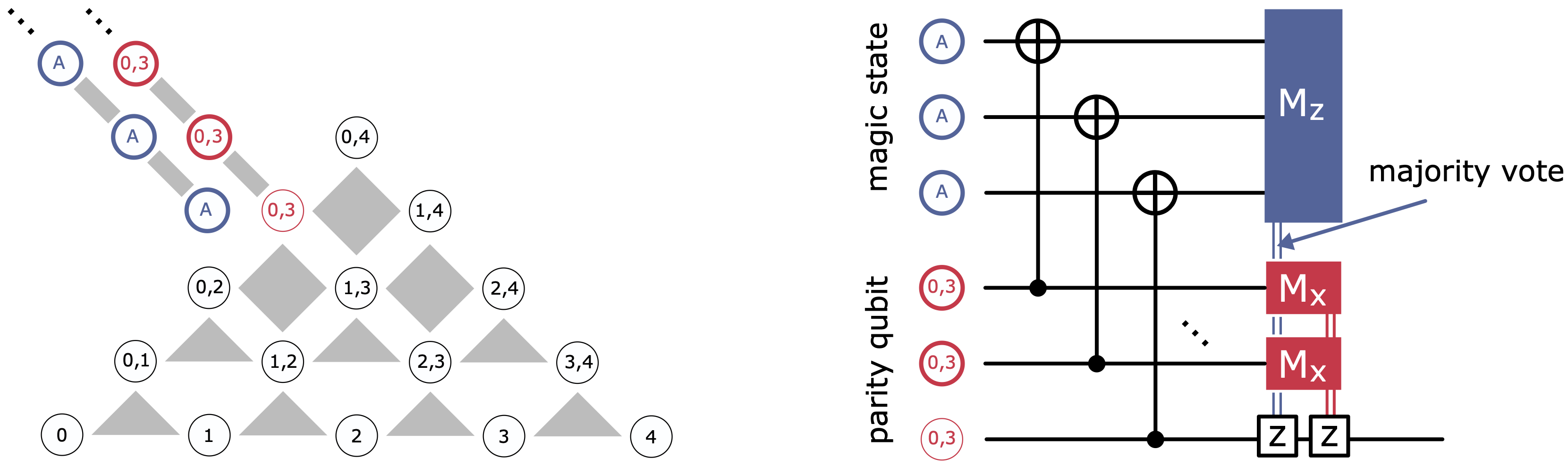 A
03
Parity qubit encodedin repetition code
03
13
02
23
12
01
3
2
1
0
Examples of useful gates on parity qubits
0123
03
Rz
13
02
S
T
23
12
01
3
2
1
0
S
S
03
13
02
Conclusion
The parity code
is a classical LDPC code
is a generalization of the repetition code (with higher encoding rate)
has easy and parallelizable logical many-body gates without occupying much space for braiding or lattice surgery
can be tailored to the algorithm (on the fly)
23
12
01
3
2
1
0
Thank you!
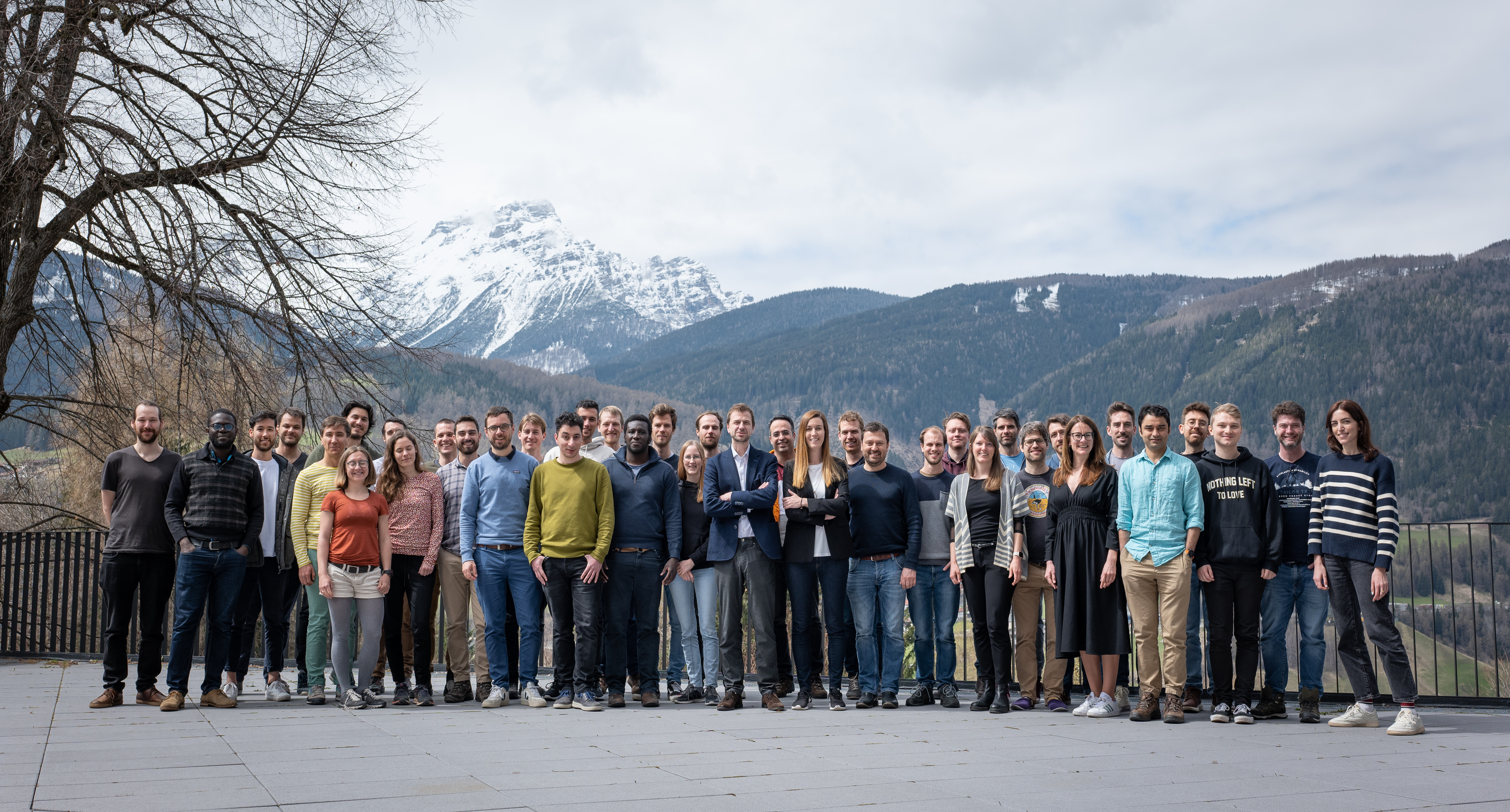 Join the team!
www.parityqc.com/careers
PARITY QUANTUM COMPUTING GMBH

RENNWEG 1 / TOP 314
6020 INNSBRUCK, AUSTRIA
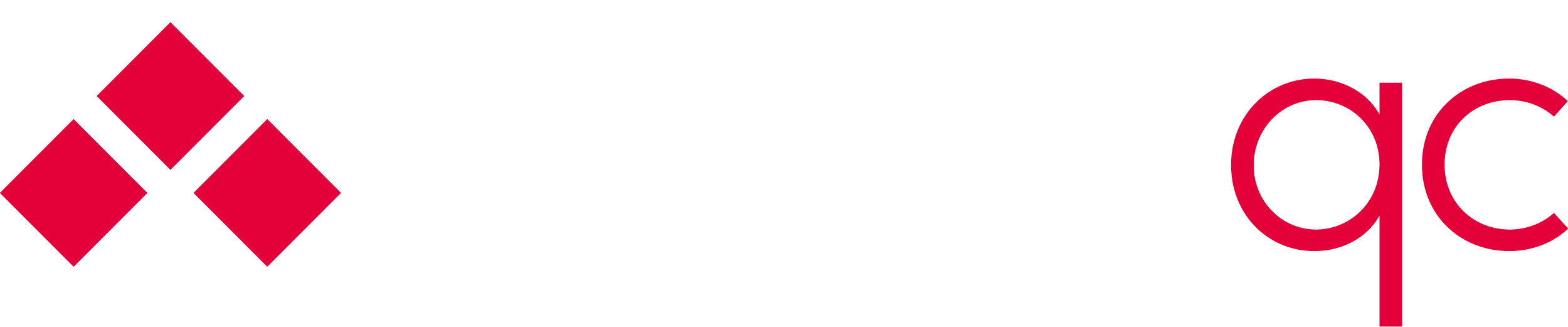 PARITY QUANTUM COMPUTING GMBH

RENNWEG 1 / TOP 314
6020 INNSBRUCK, AUSTRIA
PARITYQC.com
a.messinger@PARITYQC.COM